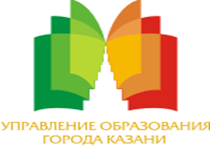 Анализ результатов ЕГЭ-2020 по физике выпускников общеобразовательных учреждений  г.Казани
Садыкова З.Ф., 
методист ИМО УО г.Казани
СРЕДНИЙ БАЛЛ ЕГЭ - 2020
2
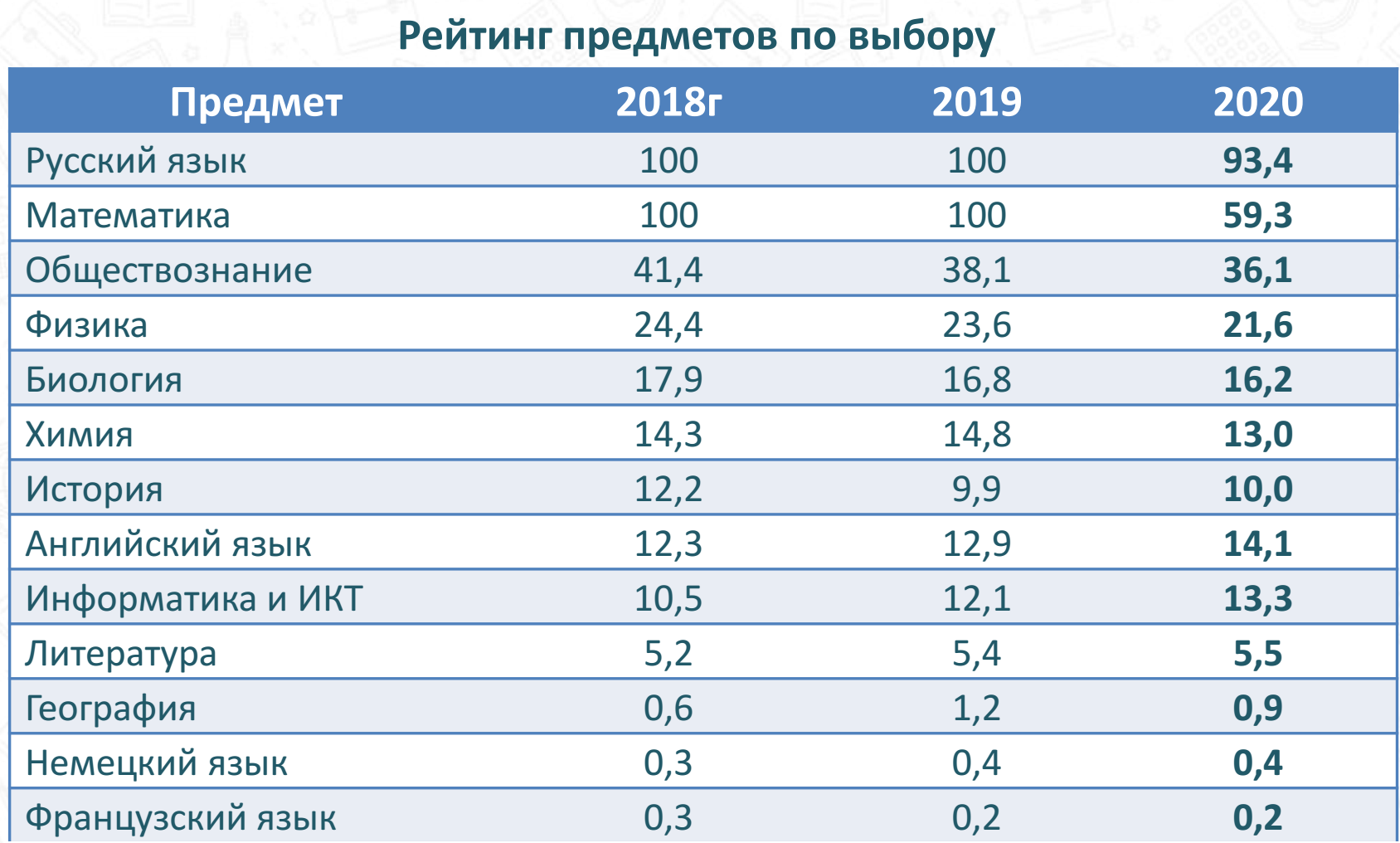 Доля  участников ЕГЭ по физике в разрезе районов
5
Средний балл ЕГЭ по физике в разрезе районов
6
Результативность выпускников школ на ЕГЭ по физике
7
Результативность выпускников школ на ЕГЭ по физике
Ниже порога - физика
9
ОУ с результатами ниже минимального порога
100 баллов
11
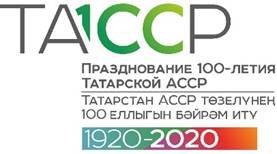 УЧРЕЖДЕНИЯ, ПОДГОТОВИВШИЕ 100 БАЛЛЬНИКОВ
1 - Лицей №131
1 - IT-лицей К(П)ФУ
1 - Гимназия № 19
1-Гимназия № 126
4 
результата
4 
общеобразовательных учреждения
12
ПОВЫШЕНИЕ КАЧЕСТВА ОБРАЗОВАНИЯ
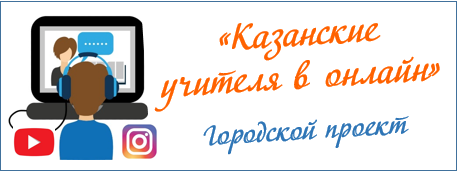 Синцова Юлия Валерьевна, 
учитель физики
МАОУ «Лицей №131»
Вахитовского района
Эткеева Маргарита Геннадьевна, учитель физики МБОУ «Гимназия №94» Московского района
Самигуллина Алсу Ринатовна,
 учитель физики
МБОУ «СОШ №86»
Советского района
Мочалова Ксения Борисовна,
учитель физики
МБОУ «Гимназия №6»
Приволжского района г.Казани
Родыгин Сергей Иванович,
учитель физики
МБОУ «СОШ №119»
Авиастроительного района
Маннанов Марат Шамилевич, 
учитель физики 
МАОУ«Гимназия-интернат №4» Кировского района
Чуркин Константин Олегович,
учитель физики
МБОУ "Лицей №177"
       Ново-Савиновского района
Мубаракшина Светлана Рашидовна,
учитель физики МБОУ «СОШ№71» Ново-Савиновского района
13
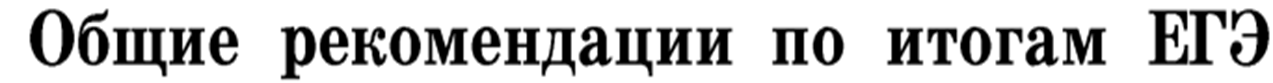 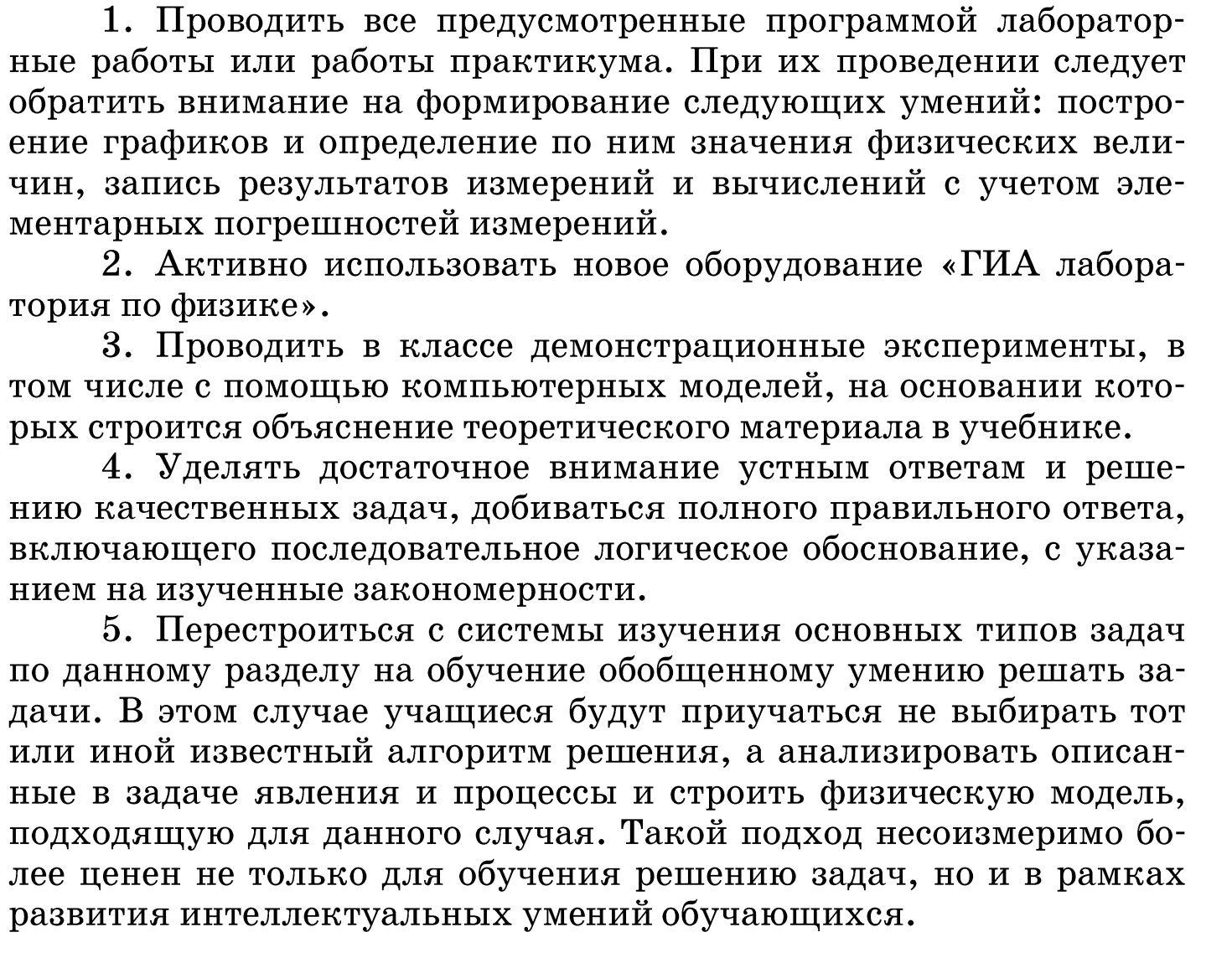 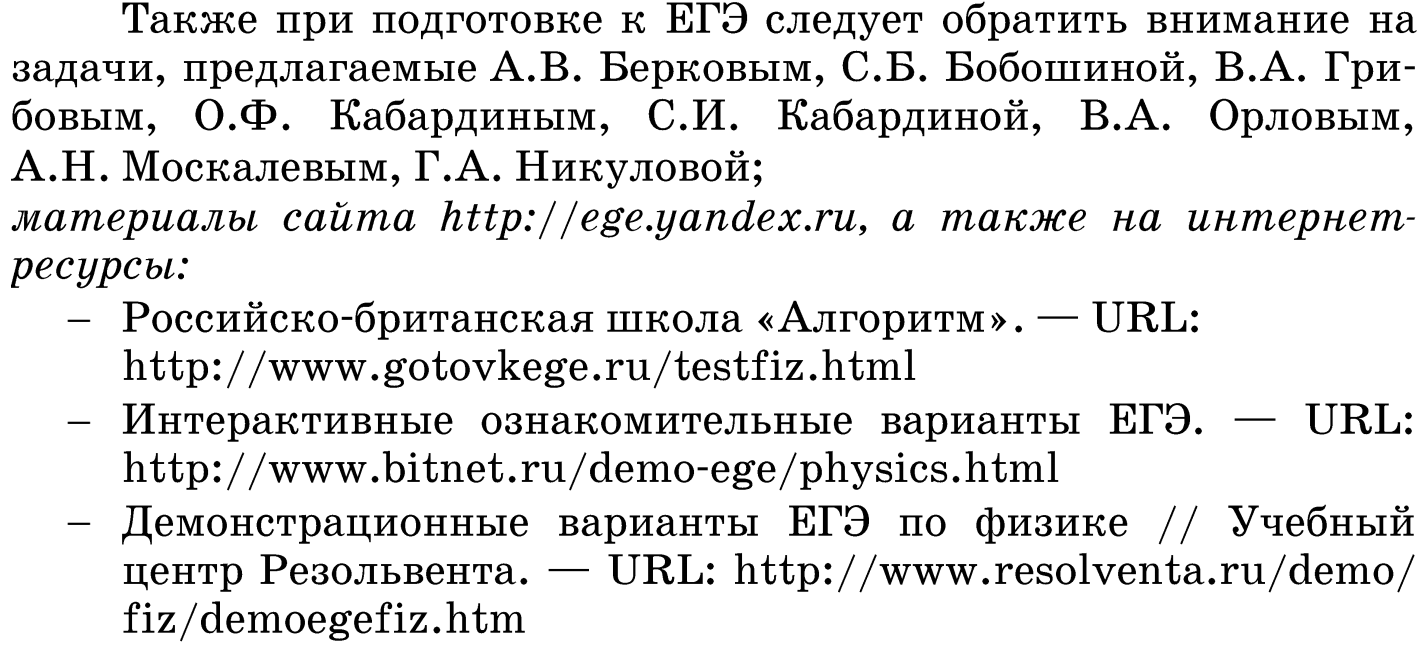 Спасибо за внимание